Les parties du corps:
Devinette:
Quel est le métier de Laurent?
Il est chef d’orchestre
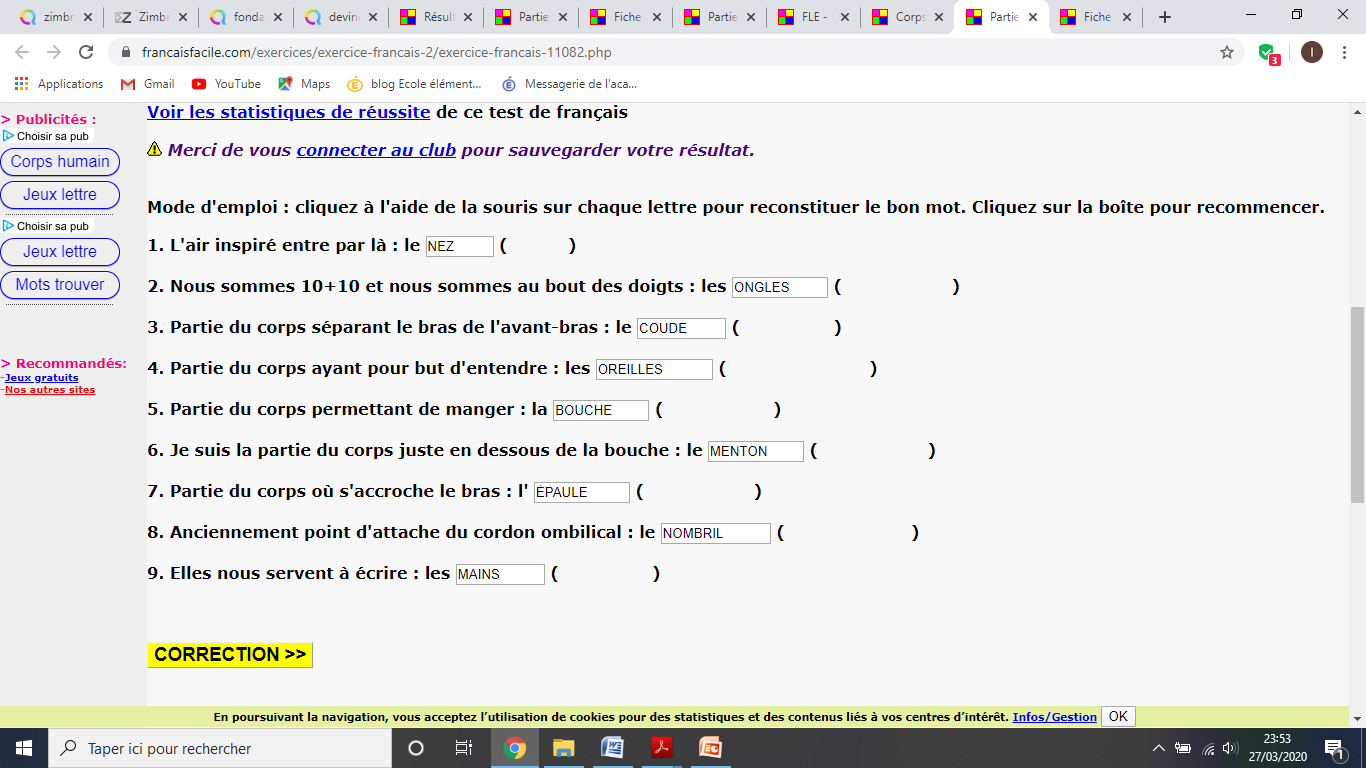 La monnaie
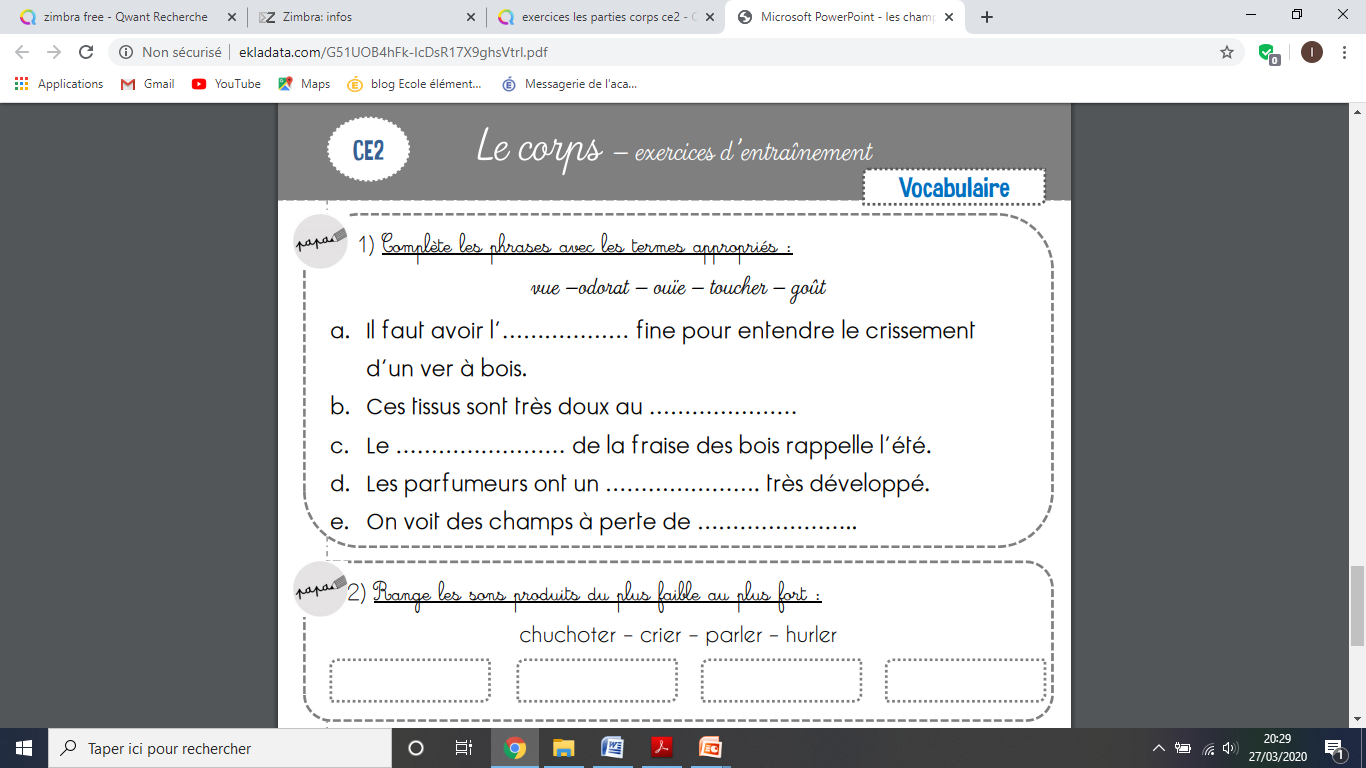 Ex 2: A = 11€52        B = 7€21

Ex 3:
      6 € =600       18€= 1 800c
         5€= 500c      45€= 4 500c
  20 € = 2 000c     12€ = 1 200 c

Ex  4: 
           400c = 4€     900c = 9€
          1 000c = 10 €   700c = 7€
     700c = 7 €        1400c = 14 €
ouïe
toucher
goût
odorat
vue
Les antonymes:
Problème quotidien:

Solution                                Calcul                               

256+43+135=435               256
                                          +    43
                                          +  135

                                           = 435
1.Adam a payé 435 € pour ses achats.
2. Fatima a payé 534 € contre 435€ pour Adam. C’est Fatima qui a dépensé le plus.
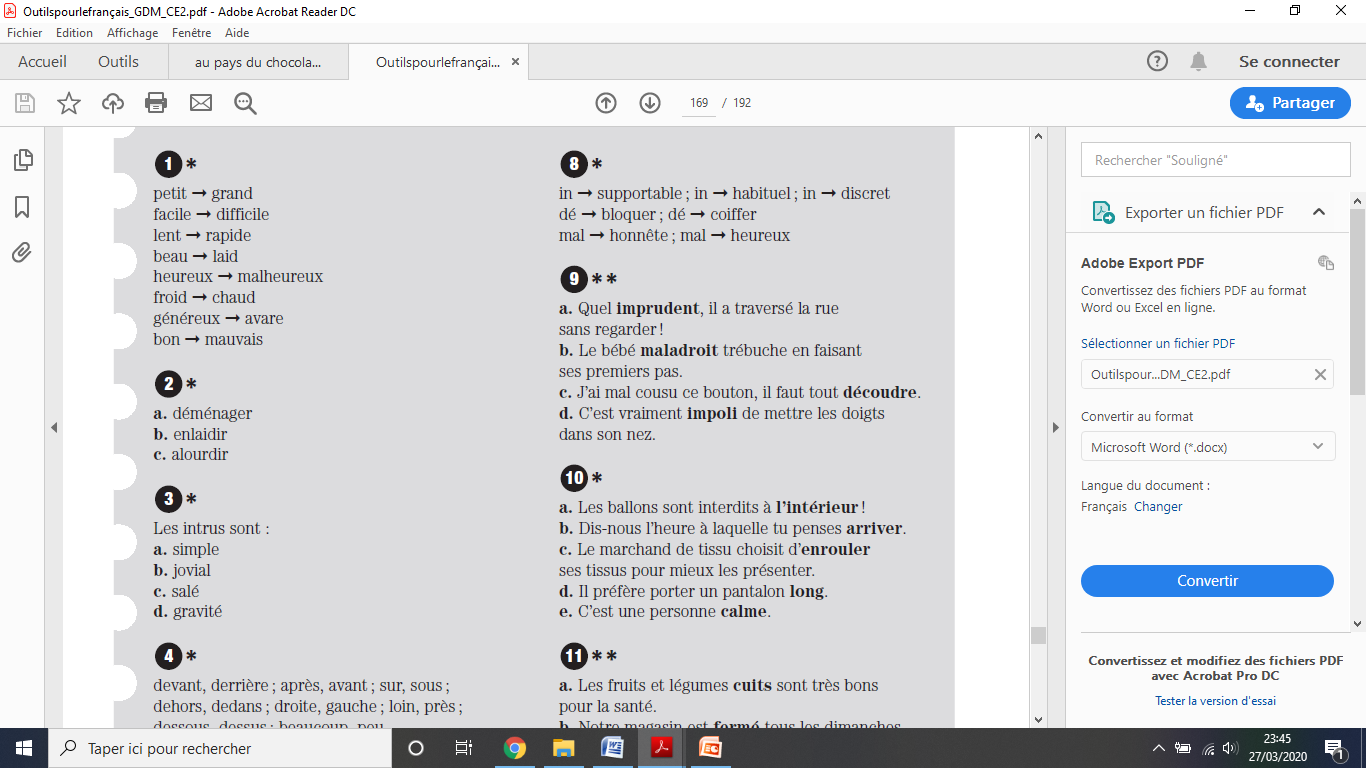 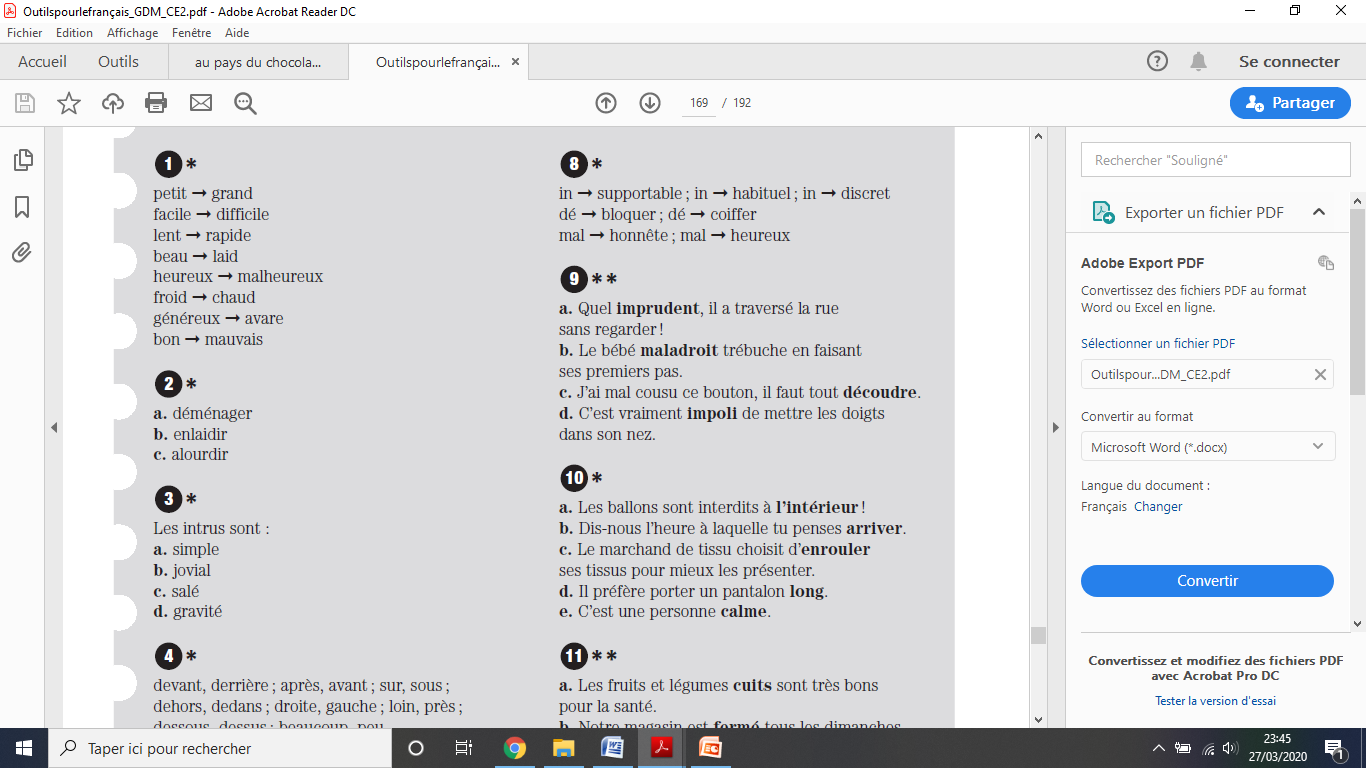